Les Peroxysomesdr  boudani . a
Généralités
Un peroxysome est un organite cellulaire entouré par une membrane simple et ne contenant pas de matériel génétique.
Ils sont présents dans toutes les cellules  eucaryotes (sauf dans les réticulocytes et les hématies)
 Le peroxysome a été découvert dans les années 1950 grâce à l'utilisation du microscope électronique.
Les peroxysomes, sont chargés de la détoxification de la cellule (par dégradation du peroxyde d'hydrogène très toxique
Structure
Ce sont des organites sphériques de 0,1 à 2 µm 
avec une taille maximale chez les animaux dans les cellules du foie (hépatocytes) et des reins.
A.    La membrane
Ils sont délimités par une membrane :

bicouche de phospholipides

des protéines: surtout de transport
B.    La matrice
Elle est homogène ou finement granulaire renferme plusieurs familles d’enzymes les plus importants sont: 
*Les oxydases 
-Produisent le H2O2
-Les enzymes de la B oxydation : des acides gras à chaînes très longue
-Les enzymes responsables de la synthèse d’acides biliaires
-Les enzymes responsables de la synthèse du cholestérol
* Les catalases :     les plus abondantes
enzymes  catalysants la décomposition  de l'eau oxygénée (peroxyde d'hydrogène) :  2H2O2 → O2 + 2H2O
Dans le foie, elle transforme en acétaldéhyde 25 à 50 % de l’alcool
*Le nucléoïde:
D’aspect dense, il occupe le centre des peroxysomes, il est cristallin protéique (urate-oxydase)
Fonctions
les peroxysomes sont des sites essentiels pour l'utilisation du dioxygène
Ils utilisent de l'O2 et du H2O2 lors de réactions d'oxydations.
Multiples fonctions:
Anaboliques et cataboliques
A. Fonctions anaboliques de synthèse :
Biosynthèse de phospholipides complexes nécessaires aux  gaines  de  myéline du SNC et SNP
 Des maladies peroxysomales peuvent entraîner des anomalies d’organisation de la substance blanche du système nerveux central, exemple : la leucodystrophie ⇒ anomalie de la marche, régression cognitive ...
Biosynthèse du cholestérol (ACCESSOIRE):
Cette biosynthèse est liée à une enzyme : l’HMG-CoA Réductase
Biosynth des acides billiaires :
Sécrétion d’origine hépatique, elle est le reflet de l’activité peroxysomale des hépatocytes. 
La gluconéogenèse :
C’est la synthèse de glucose à partir de certains acides aminés : les acides aminés glucoformateurs.
B. Les fonctions cataboliques et de détoxification :
1). La respiration peroxysomale : l’oxydation 
Elle aboutit à la production de H2O2.
Cette réaction correspond à 20% de la consommation d’O2  au  niveau  hépatique
l’énergie est simplement libérée sous forme de chaleur. 
Ensuite il faut éliminer l’ H2O2 car c’est un catabolite toxique.
Les enzymes oxydases (D-amino-acide-oxydase, urate-oxydase) enlevent des atomes d'hydrogène libres (réaction d'oxydation) à des substrats organiques spécifique R. Ces substrats liés à des atomes d'hydrogène, sont potentiellement toxiques pour la cellule. L'oxydation de ces molécules les détoxifient.RH2 + O2 → R + H2O2
Et c’est le peroxysome qui va lui-même éliminer l’ H2O2 grâce à l’activité catalasique :
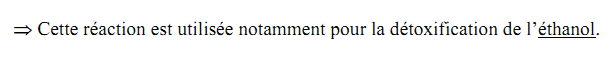 La catalase utilise le peroxyde d'hydrogèneH2O2 
engendré par d'autres enzymes pour oxyder une variété d'autres substrats toxiques R' (phénols, acide méthanoïque, alcool): on parle de réaction de peroxydation. Ce type de réaction est très important dans le foie, les cellules rénales, où les peroxysomes détoxifient certaines toxines passant dans le sang.H2O2 + R'H2 ⤇ R' + 2 H2O. la catalase, catalyse aussi la réaction : H2O2 + H2O2 ⤇ O2 + 2H2O s'il existe un excès d'H2O2
2). La β-Oxydation des acides GRAS :
La β-oxydation est variable suivant le type ou la longueur des acides GRAS : 
•  Quand la chaîne est courte, elle s’effectue dans la mitochondrie. 
•  Quand la chaîne est longue (>24 C), elle sera peroxysomale.
Donc, en cas de déficit fonctionnel des peroxysomes, on aura l’accumulation des acides gras à très longue chaîne.
Origine et Prolifération des peroxysomes :
ces organites naissent à partir d'un phénomène de scission binaire des peroxysomes parentaux
Elle s’effectue par bourgeonnement
 Toutes les protéines nécessaires aux peroxysomes sont synthétisées dans le cytosol
Maladies peroxysomales
Syndrome de Zellweger (ou syndrome cérébro-hépato-rénal), une maladie liée au dysfonctionnement des peroxysomes.
Adrénoleucodystrophie qui se manifeste par une démyélinisation progressive du système nerveux central 
……..